Mikä on AA?
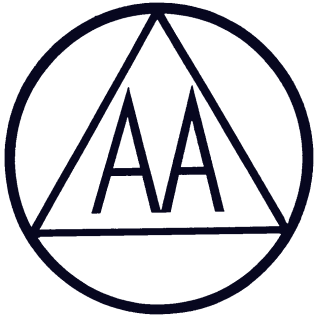 Alcoholics Anonymous 
  - Suomessa Nimettömät Alkoholistit 	
  on vapaaehtoinen, maailmanlaajuinen toveriseura, jonka jäsenet jakavat keskenään kokemuksensa, voimansa ja toivonsa voidakseen ratkaista yhteisen ongelmansa sekä saavuttaa pysyvä raittius
Päämäärä
Ainoa päämäärä on pysyä raittiina ja auttaa toisia alkoholisteja saavuttamaan raittius

Ainoa jäseneksi pääsyn vaatimus on halu lopettaa juominen

AA:ssa ei ole pääsy- tai jäsenmaksuja
Alkoholismi on sairaus
Maailman terveysjärjestö WHO ja Suomen Lääkäriliitto ovat määritelleet alkoholismin sairaudeksi

Alkoholismi on vaiheittain paheneva, krooninen sairaus, joka hoitamattomana  johtaa ennenaikaiseen kuolemaan

AA:n näkemyksen mukaan alkoholismisairauteen vaikuttavat sekä kehon yliherkkyys että pakkomielteinen juominen
AA:n asema alkoholismin kentässä
AA tarjoaa mahdollisuuden samaistua raittiuden saavuttaneisiin alkoholisteihin

Omakohtaisen alkoholiongelman myöntäminen ja alkoholinkäytöstä pidättäytyminen auttaa toipumisen alkuun

AA ei väitä olevansa kokonaisratkaisu tai ainoa vastaus alkoholismiin
Kuinka kaikki alkoi !
AA:n perustivat vuonna 1935 Yhdysvalloissa newyorkilainen pörssivälittäjä ja ohiolainen kirurgi. Molemmat olivat toivottomia juoppoja. 
He perustivat AA:n voidakseen auttaa muita, jotka kärsivät alkoholismi-sairaudesta ja pysyäkseen samalla itse raittiina.
Eri puolille Yhdysvaltoja alkoi syntyä itsenäisiä AA-ryhmiä, ja sittemmin ympäri maailmaa.
Suomessa toiminta alkoi vuonna 1948.
Ei jäsenrekisteriä
Maailmanlaajuisesti AA-ryhmiä on 120 000 ja niissä noin 2,1 miljoonaa jäsentä 180 maassa
 
Viimeisten 10 vuoden aikana uusia ryhmiä on maailmalla perustettu noin 20.000 ja 
   uusia maita tullut mukaan noin 20

Suomenkielisiä AA-ryhmiä on noin 600 ja niillä on arviolta 1200 kokousta joka viikko

Kokouksissa käy noin 8000 henkeä viikoittain - tarkkoja lukemia ei ole
AA:n mielipide asioista
AA ei ole sitoutunut mihinkään aatteelliseen, uskonnolliseen tai poliittiseen suuntaukseen, järjestöön tai laitokseen

AA ei myöskään halua ottaa kantaa mihinkään kiistakysymykseen eikä asettua enempää puolustamaan kuin vastustamaan mitään
Miten AA:ta voi tukea?
AA haluaa olla omavarainen, eikä ota vastaan lahjoituksia AA:n ulkopuolisilta tahoilta

AA ei hae koskaan eikä ota koskaan vastaan taloudellista tukea miltään järjestöltä, kaupungeilta, kunnilta, valtiolta, kirkoilta yms

Palavereissa kiertää lipas, jonka tuotoilla maksetaan kokouspaikan vuokra, kahvit yms. juoksevat menot. AA-kokousten vetäjille ei makseta minkäänlaisia palkkioita
Kuinka AA:n jäsenet säilyttävät raittiutensa?
AA:n ohjelmassa tähdätään täydelliseen raittiuteen

Jäsenet jättävät ensimmäisen ryypyn ottamatta - päivä kerrallaan

Raittius säilytetään jakamalla kokemuksia, voimaa ja toivoa AA-palavereissa ja noudattamalla 12 askeleen toipumisohjelmaa
Mitä nimettömyys merkitsee?
AA:n toiminta pohjautuu pikemminkin vetovoimaan kuin huomion herättämiseen

AA:ssa noudatetaan aina henkilökohtaista nimettömyyttä lehdistön radion, television, elokuvan ja kaiken median piirissä 

AA ei myöskään kerro, ketkä kokouksessa käyvät. Tämän uskotaan olevan hyväksi varsinkin uusille jäsenille, heidän jäsenyydestään ei kerrota ulkopuolisille
Kolme perintöä
12 askelta		- toipuminen

	12 perinnettä	- yhtenäisyys

	12 käsitettä		- palvelu
Avo- ja suljettu palaveri
Suljetut palaverit on tarkoitettu vain alkoholisteille

Kaikki voivat osallistua AA:n avokokouksiin, avopalavereihin

Kokouksissa pidetään usein alustus, jossa joku AA:lainen kertoo juomis- ja toipumis-kokemuksestaan. 

Sen jälkeen kokoukseen osallistuvat saavat käyttää puheenvuoron. Se on useimmiten kiertävä, kaikki saavat puhua tai vain kuunnella
Mitä voit tehdä auttaaksesi
Suhtautua alkoholismiin sairautena,
  josta voi toipua
Puhua ongelmakäyttäjälle ehdotustermein
Todeta, että vain henkilö itse tietää
  onko hän alkoholisti
Soittaa tai antaa ongelmaiselle AA:n auttavan puhelimen numeron
Tutustua AA-kirjallisuuteen
Osallistua AA:n avoimeen kokoukseen
Ottamalla yhteyden Al-anon –yhteisöön
Mistä löytyy lähin AA-ryhmä?
Suomenkielisiä AA-ryhmiä toimii noin 600

Lähimmän paikan löytää Suomen AA:n Internet-sivuilta osoitteesta www.aa.fi

AA:n Auttava puhelin  (09) 750 200 on avoinna joka päivä klo 09.00-21.00

AA:n avokokouksiin ovat kaikki tervetulleita
AA - läheiset , huumeet
AA on vertaisryhmä, joka tarjoaa apua alkoholisteille. Muille AA ei pysty tarjoamaan vertaisapua

Alkoholistien läheisille on olemassa 
   Al-Anon: www.al-anon.fi
 
Narkomaaneille vastaavasti: 
  Nimettömät Narkomaanit: www.nasuomi.org
Mitä AA ei ole
ei pidä jäsenluetteloa
ei kirjaa jäsenten juomakokemuksia
ei tue tai osallistu tutkimuksiin
ei osallistu lautakuntiin tai toimikuntiin
ei seuraa tai rajoita jäsenten tekemisiä 
ei tee diagnooseja 
ei määrittele ketään alkoholistiksi 
ei anna lääkärin tai psykiatrin apua
ei anna taloudellista tukea jäsenilleen 
ei pidä yllä hoitolaitoksia 
ei tee kirjelmiä tai anomuksia työpaikoille, puolisoille, oikeuteen ym.
Suomen AA-kustannus ry
Suomen AA-toimisto

Kylänevantie 2, 003200 Helsinki
09 – 838 7040
www.aa.fi
aa@aa.fi
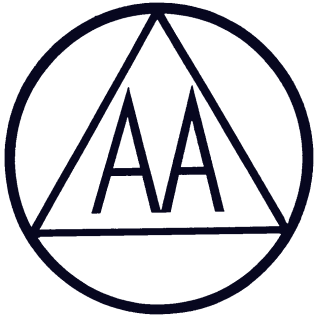